Tree Appraisaland Washington Law
James Komen
BCMA #WE-9909B
RCA #555
Sherrell v. Selfors871 P.2d 168 (1994 Ct. App.)
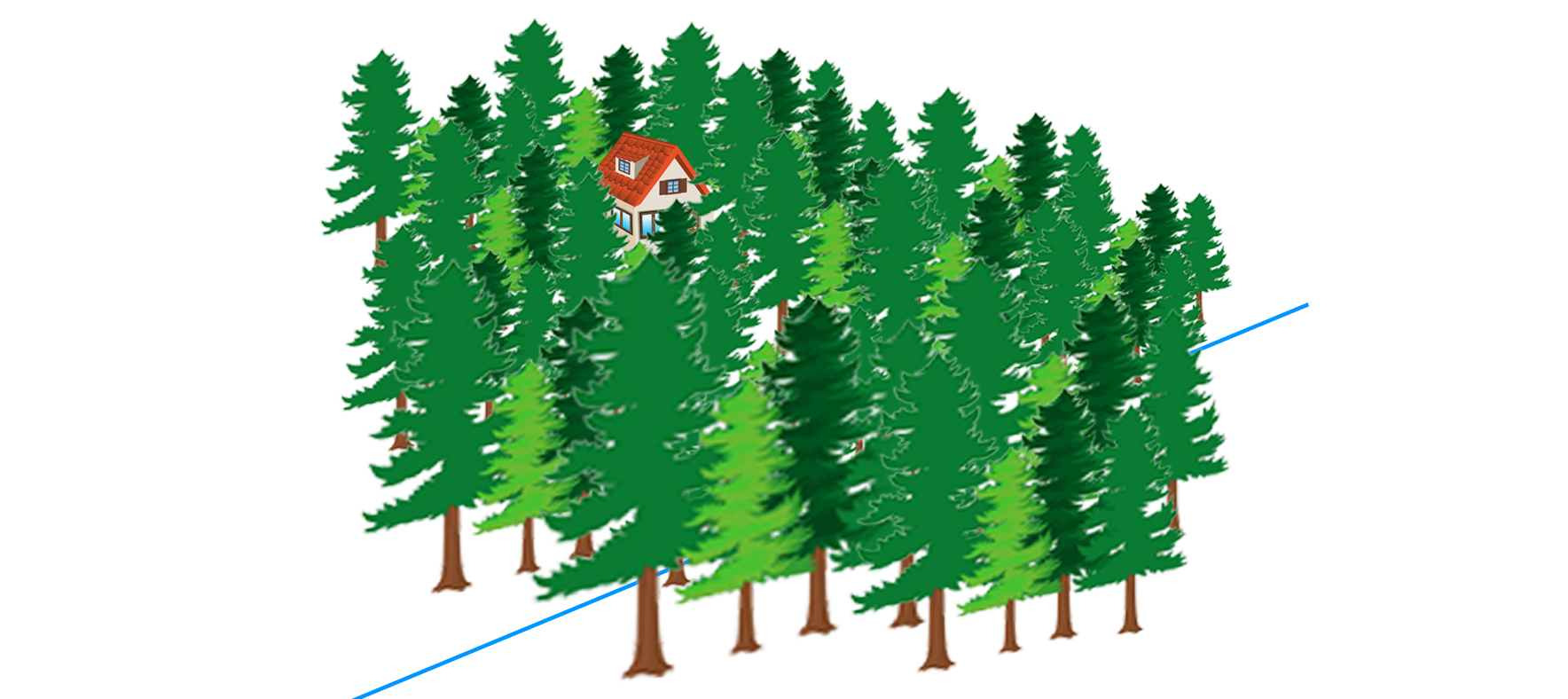 [Speaker Notes: 1982, Sherrells purchased lot in Pineloch Sun Development in Kittitas County and built a cabin]
Sherrell v. Selfors871 P.2d 168 (1994 Ct. App.)
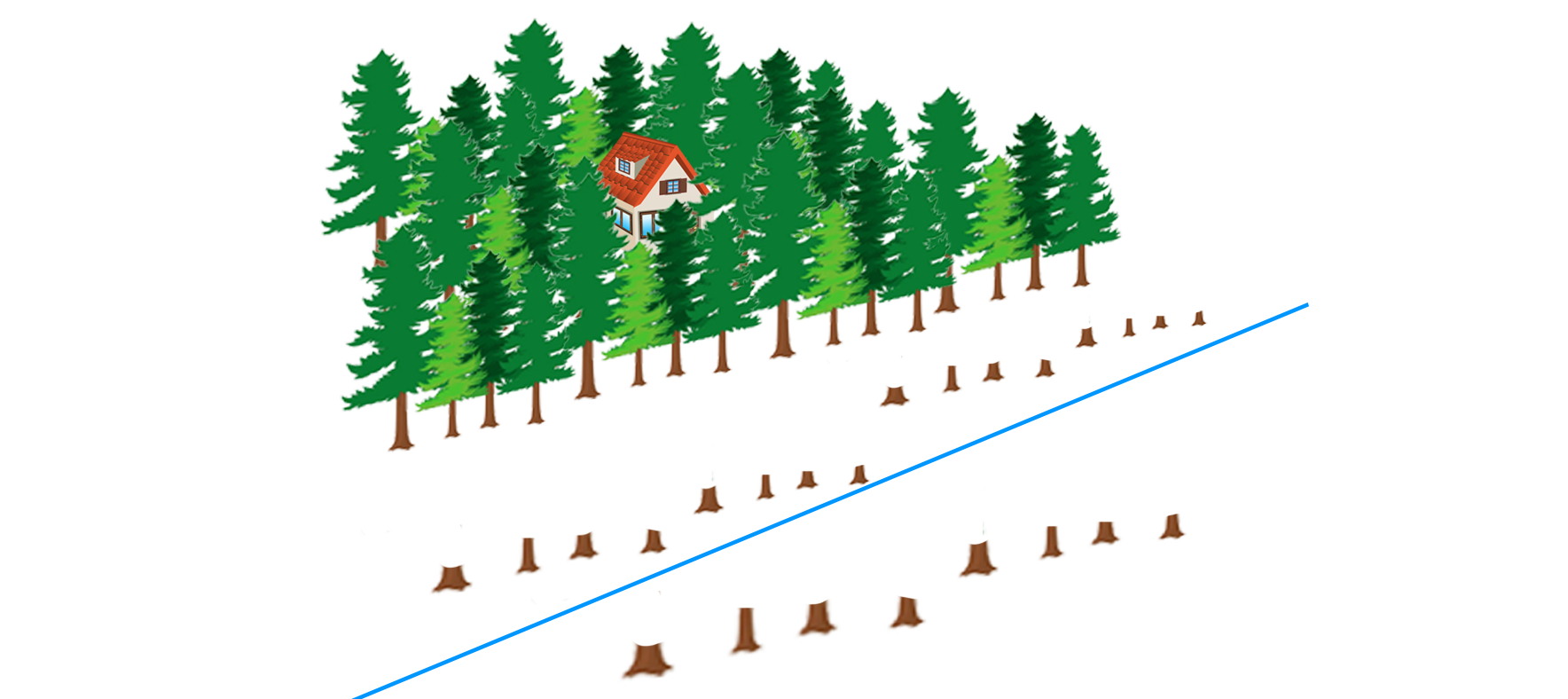 [Speaker Notes: Selfors cleared his lot to build his own cabin, but crossed the property line

Sherrell argued for replacement cost, selfors argued for change in land value]
Sherrell v. Selfors871 P.2d 168 (1994 Ct. App.)
Trees “provided a noise and dust barrier as well as a visual screen.”
They were “ornamental and, practically speaking, functional.”
“The fact they were native or indigenous to the area is not, by itself, significant.”
“Whether deliberately planted or not, replacement was required to compensate Sherrells for their loss.”
[Speaker Notes: Upheld the jury verdict]
Scott v. McDonald2000 Wash. App. LEXIS 402
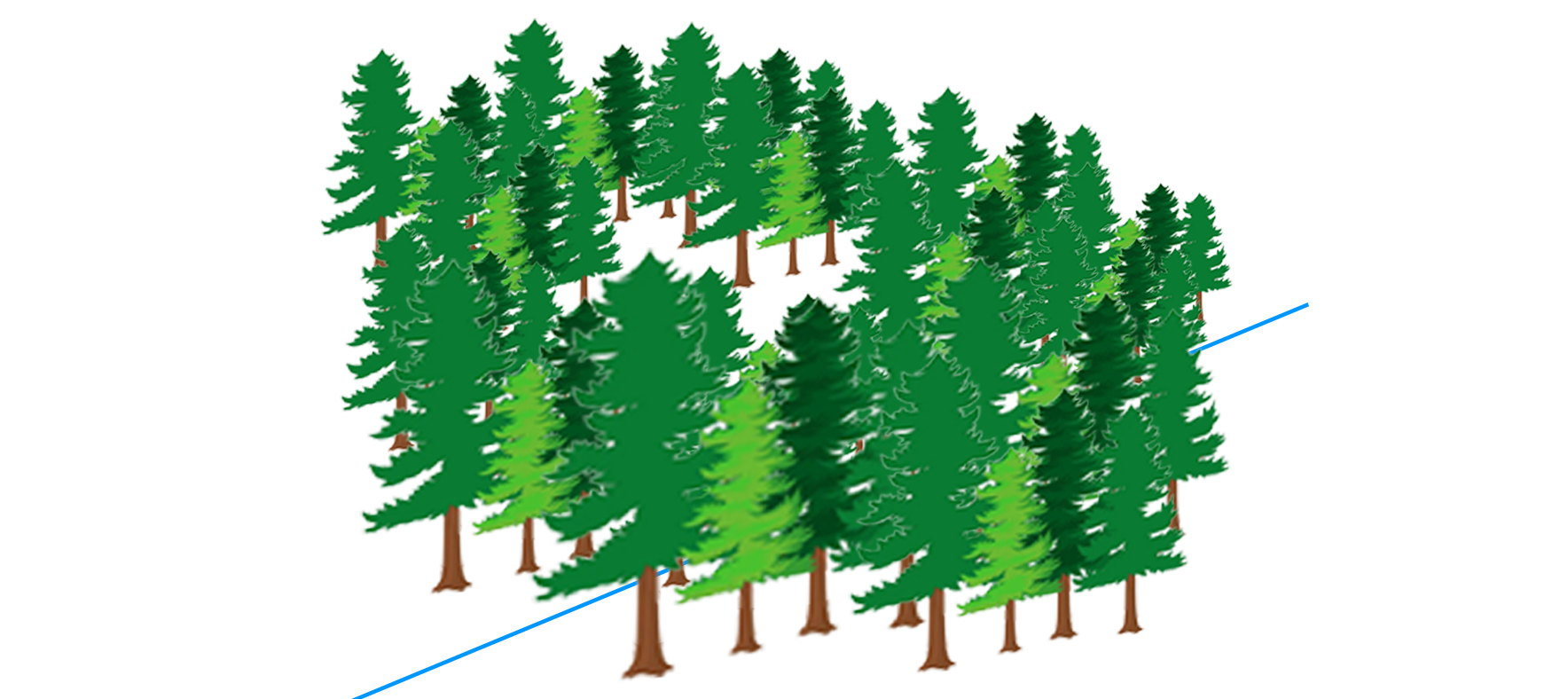 Scott v. McDonald2000 Wash. App. LEXIS 402
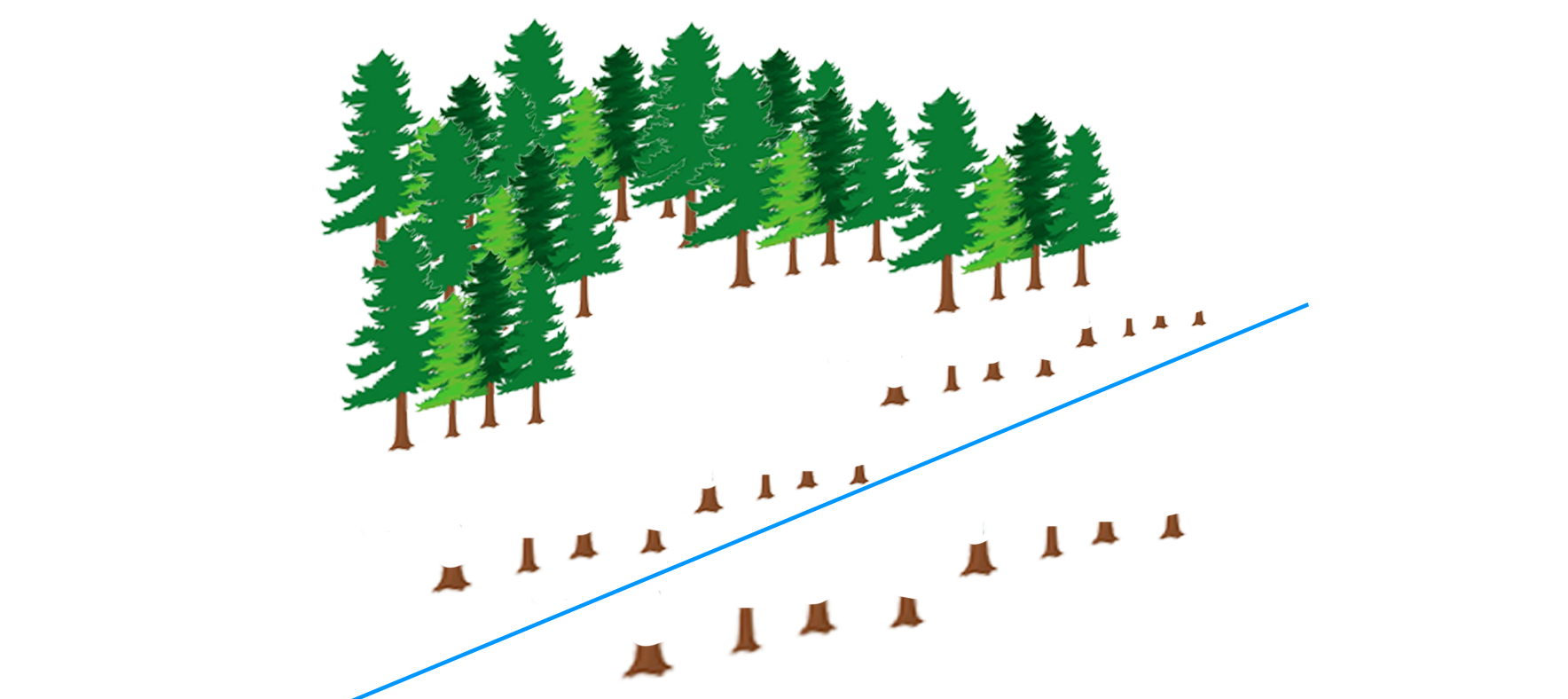 Scott v. McDonald2000 Wash. App. LEXIS 402
Restoration Cost: 					$70,000
Stumpage Value:					  $3,000

Jury Award:							$18,452
[Speaker Notes: Upheld the jury verdict]
Scott v. McDonald2000 Wash. App. LEXIS 402
“Even though no one lived on the property, Scott
Camped and hunted on it,
Used its beach and trails, 
Harvested fruit on it
Intended to develop it into a planned residential development
Left trees as a buffer.”
Jury “could rationally have found that the use of the trees in issue was residential and ornamental, not merely commercial.”
[Speaker Notes: Upheld the jury verdict]
Allyn v. Boe943 P.2d 364 (1997 Ct. App.)
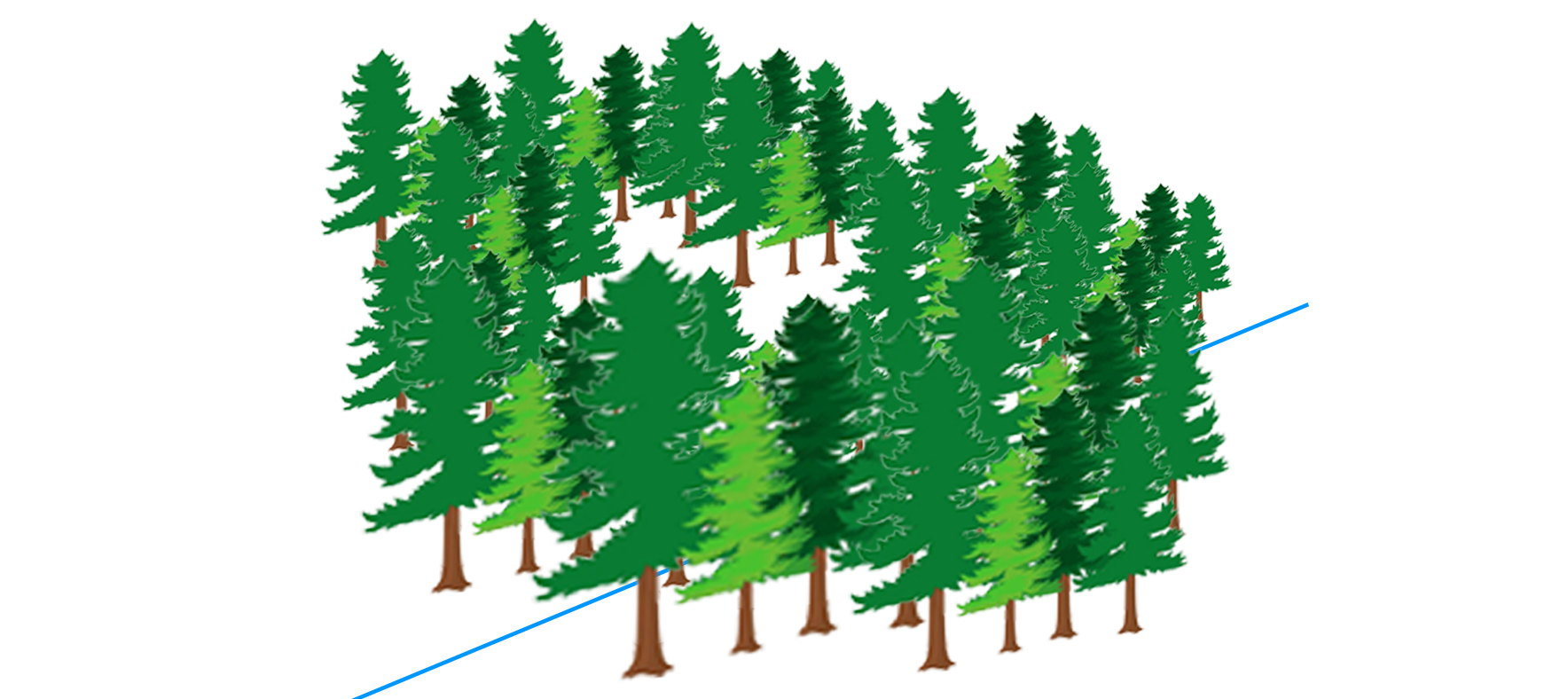 [Speaker Notes: 1997 in Thurston County
Allyn family owned 10 acres of wooded undeveloped property for 85 years
During great depression, family lived on land and refused to cut trees for firewood
Allyn intended to retire on land, preserving the trees. No intend to commercially harvest them.]
Allyn v. Boe943 P.2d 364 (1997 Ct. App.)
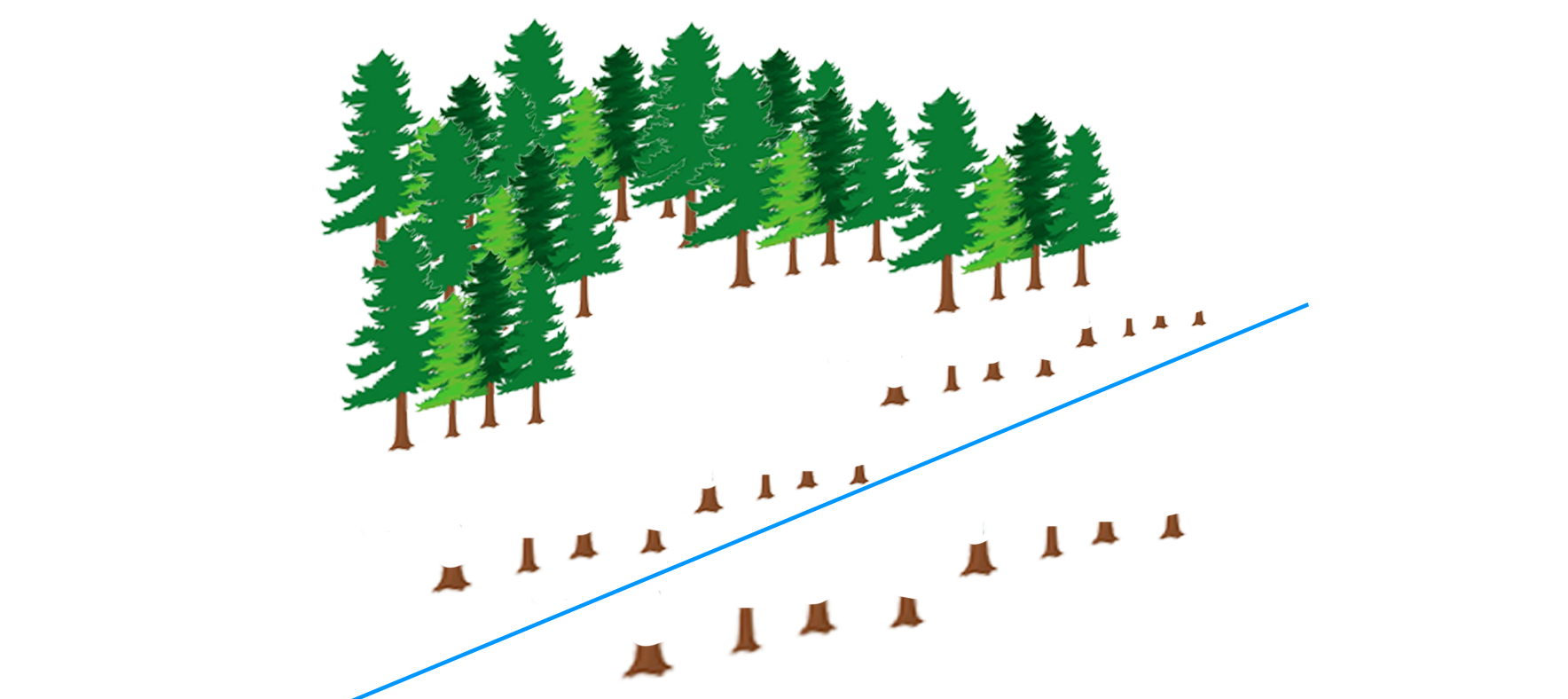 [Speaker Notes: Boe knowingly trespassed and cut 2 acres (283 trees)]
Allyn v. Boe943 P.2d 364 (1997 Ct. App.)
Direct Cost Technique: 	~$400,000
Trunk Formula Method:	    $84,597
Total Land Value: 			$27K-$35K
Stumpage Value: 			    $16,355

Jury Award:					    $75,000 (+$25,000 emo distress)

NEW TRIAL ORDERED
[Speaker Notes: Allyn’s expert, Molly Beck, appraised using DCT, TFM, and Cost of Cure under 8th Ed. GPA
GPA8: “the appraised value of a tree should usually be reasonable in relation to the value of the property in which it is situated.” (usually 7-15% of total land value)

Judge found verdict an “injustice” and said he should have limited the amount to the total value of the property.]
Allyn v. Boe943 P.2d 364 (1997 Ct. App.)
Allyn “demonstrated personal reasons for restoring the land to its original condition.”
“The jury could award damages…in excess of the value of the underlying land.”
[Speaker Notes: Allyn’s expert, Molly Beck, appraised using DCT, TFM, and Cost of Cure under 8th Ed. GPA
GPA8: “the appraised value of a tree should usually be reasonable in relation to the value of the property in which it is situated.” (usually 7-15% of total land value)

Judge found verdict an “injustice” and said he should have limited the amount to the total value of the property.]
Allyn v. Boe943 P.2d 364 (1997 Ct. App.)
Allyn “demonstrated personal reasons for restoring the land to its original condition.”
“The jury could award damages…in excess of the value of the underlying land.”
HOWEVER
[Speaker Notes: Allyn’s expert, Molly Beck, appraised using DCT, TFM, and Cost of Cure under 8th Ed. GPA
GPA8: “the appraised value of a tree should usually be reasonable in relation to the value of the property in which it is situated.” (usually 7-15% of total land value)

Judge found verdict an “injustice” and said he should have limited the amount to the total value of the property.]
Allyn v. Boe943 P.2d 364 (1997 Ct. App.)
Allyn “demonstrated personal reasons for restoring the land to its original condition.”
“The jury could award damages…in excess of the value of the underlying land.”
HOWEVER
“Although timber trespass damages are not limited to the fair market value of the underlying property, such damages must still be reasonable in relation to the property value.”
Verdict was more than double the property value
[Speaker Notes: Allyn’s expert, Molly Beck, appraised using DCT, TFM, and Cost of Cure under 8th Ed. GPA
GPA8: “the appraised value of a tree should usually be reasonable in relation to the value of the property in which it is situated.” (usually 7-15% of total land value)

Judge found verdict an “injustice” and said he should have limited the amount to the total value of the property.]
Allyn v. Boe943 P.2d 364 (1997 Ct. App.)
DISSENT:
“The rule adopted here arbitrarily limits timber trespass damages by requiring that they be reasonably related to the fair market value of the land.”
[Speaker Notes: Allyn’s expert, Molly Beck, appraised using DCT, TFM, and Cost of Cure under 8th Ed. GPA
GPA8: “the appraised value of a tree should usually be reasonable in relation to the value of the property in which it is situated.” (usually 7-15% of total land value)

Judge found verdict an “injustice” and said he should have limited the amount to the total value of the property.]
Wood v. Brummond159 Wash.App. 1002 (2010 Ct. App.)
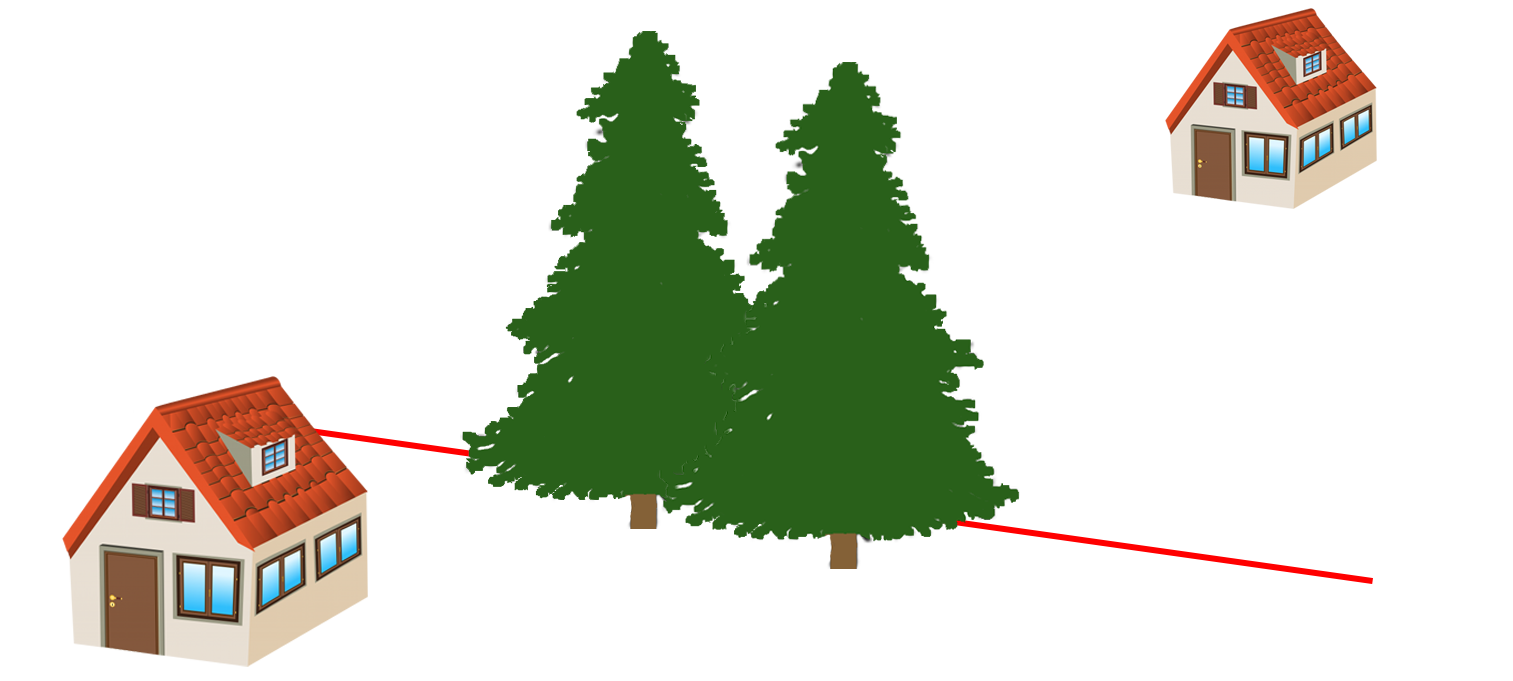 [Speaker Notes: Burien on a steep bluff above the Puget Sound
1982 Wood planted two Doug Firs and grew them for years]
Wood v. Brummond159 Wash.App. 1002 (2010 Ct. App.)
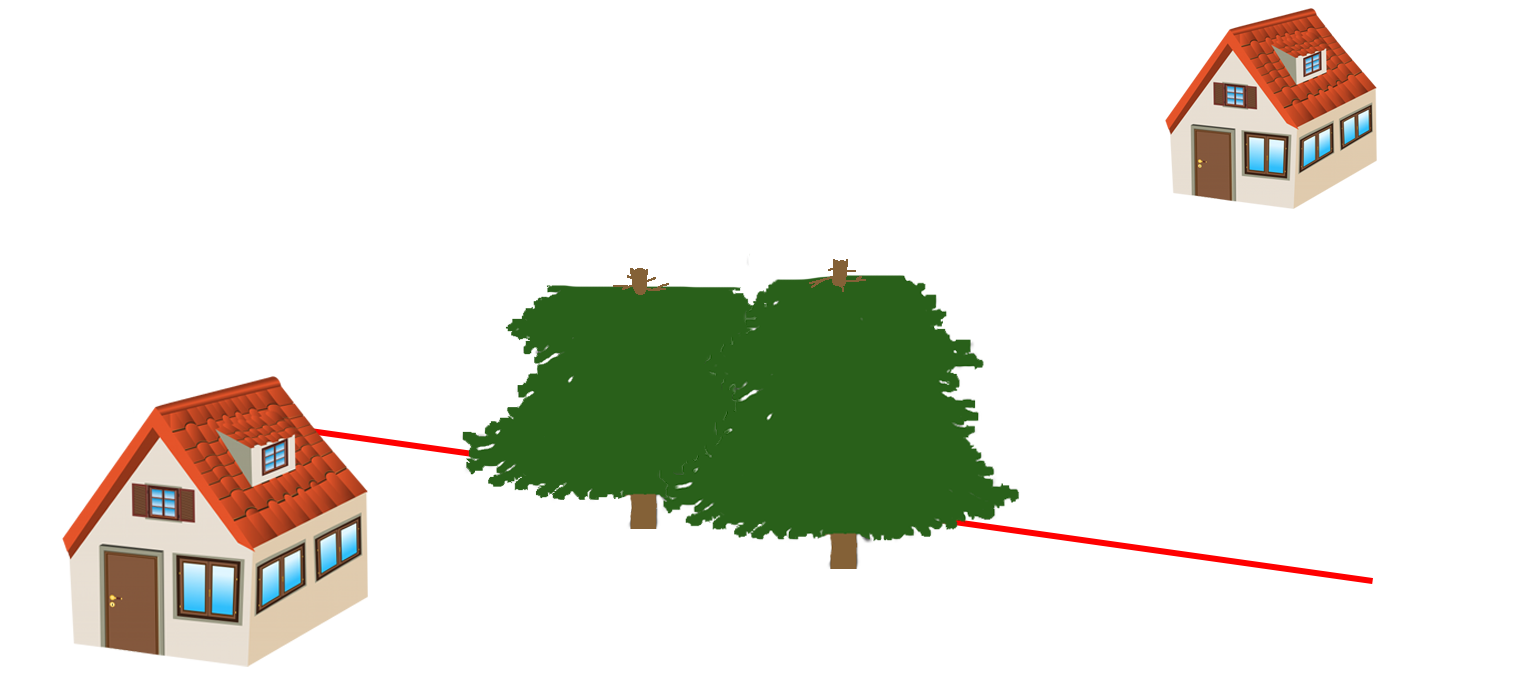 [Speaker Notes: Brummond topped the trees to improve the view
Brian Gilles appraised the trees for Wood, replacement and LCATT]
Wood v. Brummond159 Wash.App. 1002 (2010 Ct. App.)
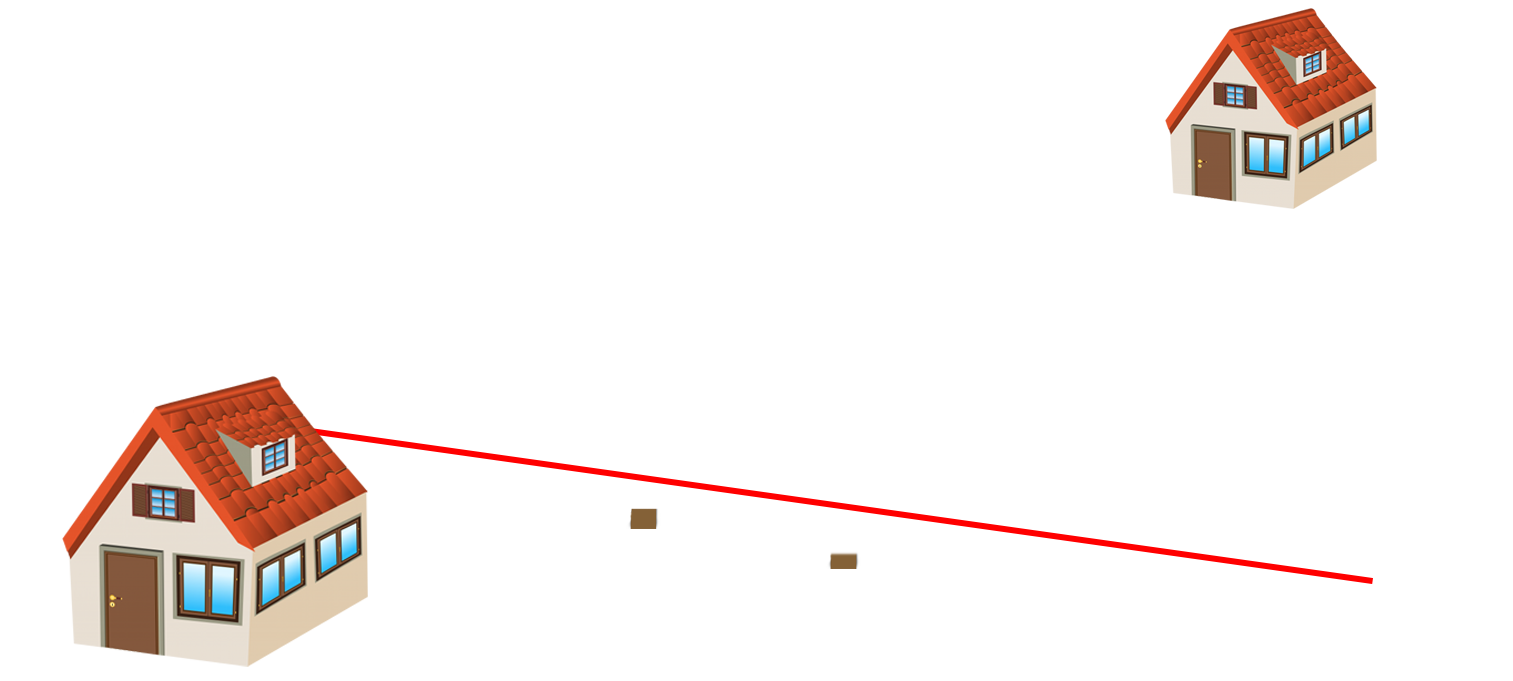 Wood v. Brummond159 Wash.App. 1002 (2010 Ct. App.)
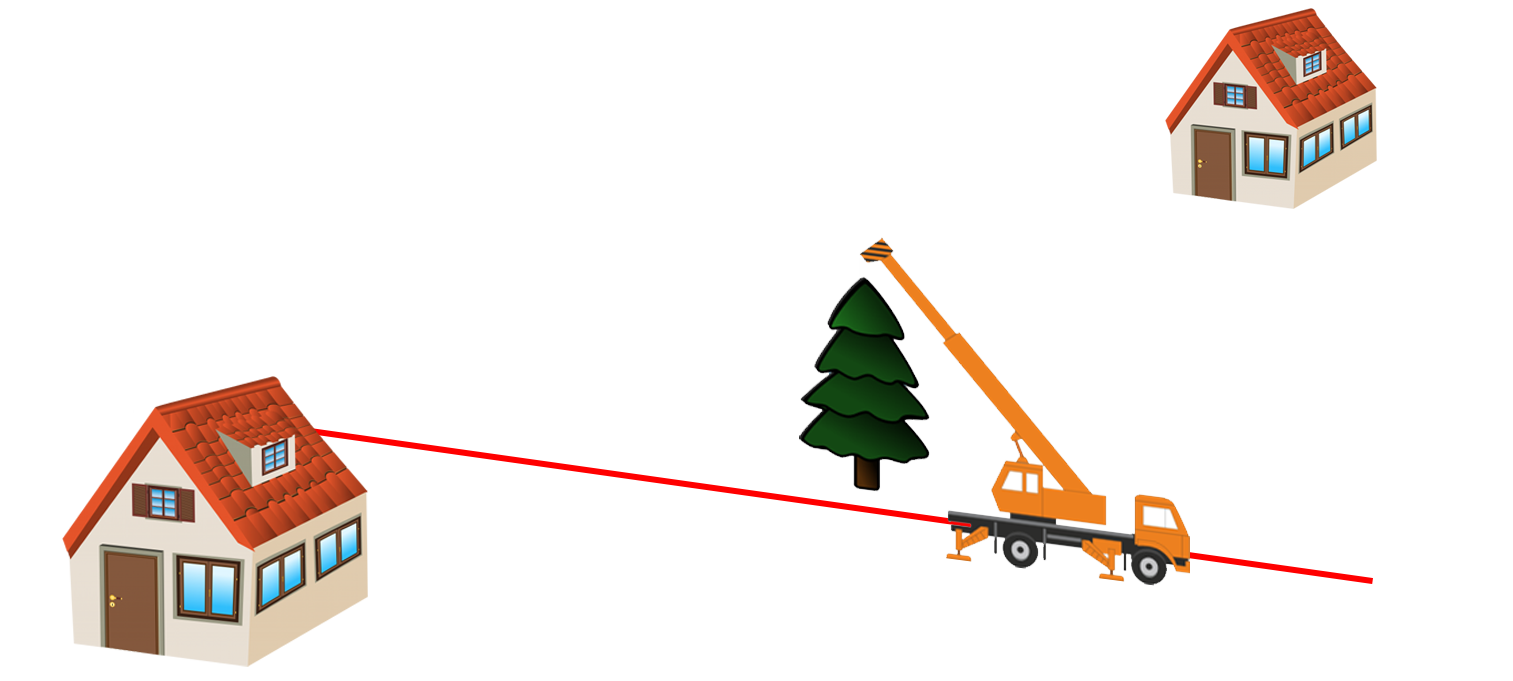 [Speaker Notes: Wood hired Scott Baker of Tree Solutions, Inc. to ACTUALLY REPLACE the trees
10” DBH
25ft Silver Fir
weighing 9,000 lbs]
Wood v. Brummond159 Wash.App. 1002 (2010 Ct. App.)
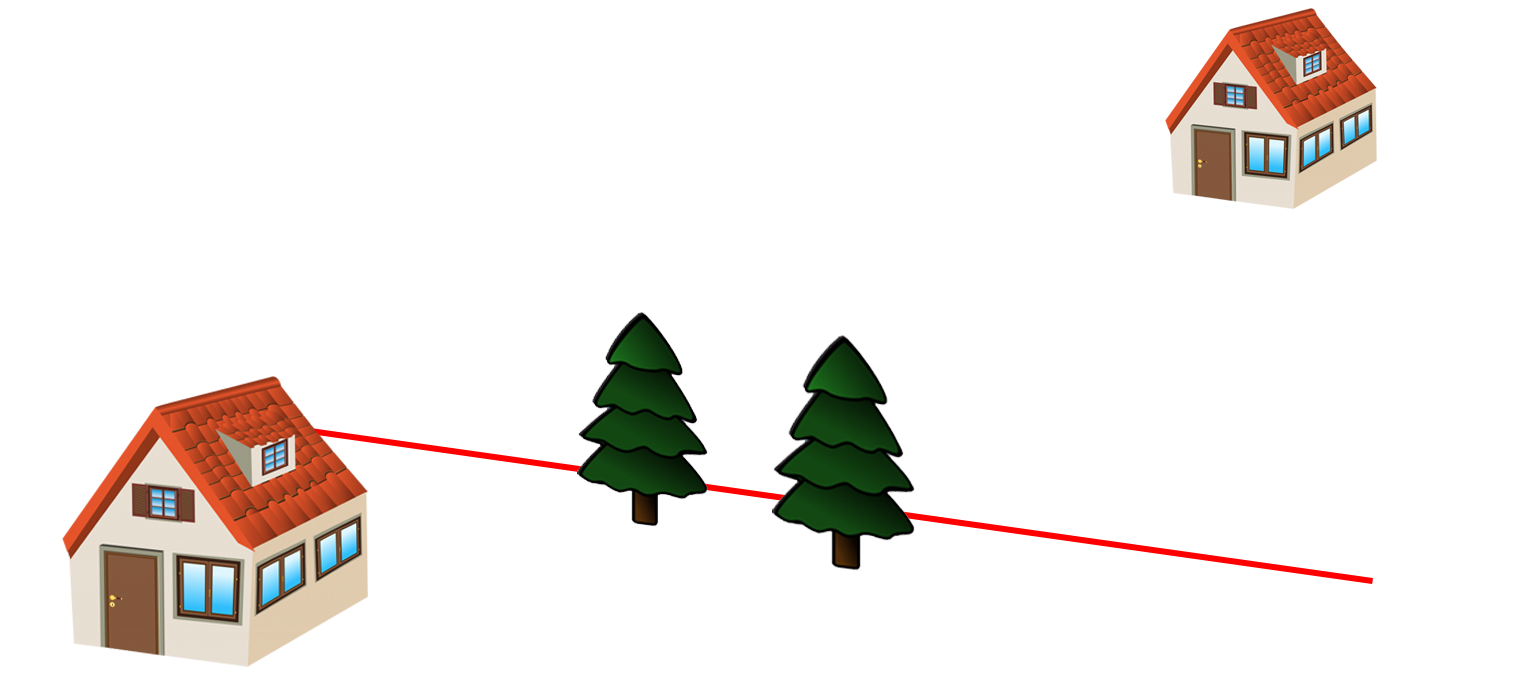 [Speaker Notes: Wood sued Brummond for replacement cost]
Wood v. Brummond159 Wash.App. 1002 (2010 Ct. App.)
Appraised Replacement Cost: 						$11,746
“Largest Commonly Available” replacement: 	  $7,358
ACTUAL Replacement Cost:							$96,171
Land Value:												  >$1M
Trunk Formula Method:							       $3,447	

Jury Award:												  $6,854
[Speaker Notes: Wood argued that TFM should be excluded because it doesn’t actually return him to pre-loss condition
Trial Court overruled his objection, allowing testimony by Favero Greenforest

Trial court REFUSED to grant a new trial]
Wood v. Brummond159 Wash.App. 1002 (2010 Ct. App.)
TFM “does not put Wood in the exact same position”, but “it still relates to the question of reasonableness of restoration cost.”
“Wood’s own restoration project did not put him in the exact position before the trespass.”
[Speaker Notes: Upheld the jury verdict]
Wood v. Brummond159 Wash.App. 1002 (2010 Ct. App.)
“only reasonable costs of replacing destroyed trees…may be recovered.”
Replacement costs less than property value can still be unreasonable		
Jury was “free to reject any damage evidence as unreasonable or unnecessary.”
Pearce v. G. R. Kirk Co.92 Wash.2d 869 (1979 WA Supr. Ct.)
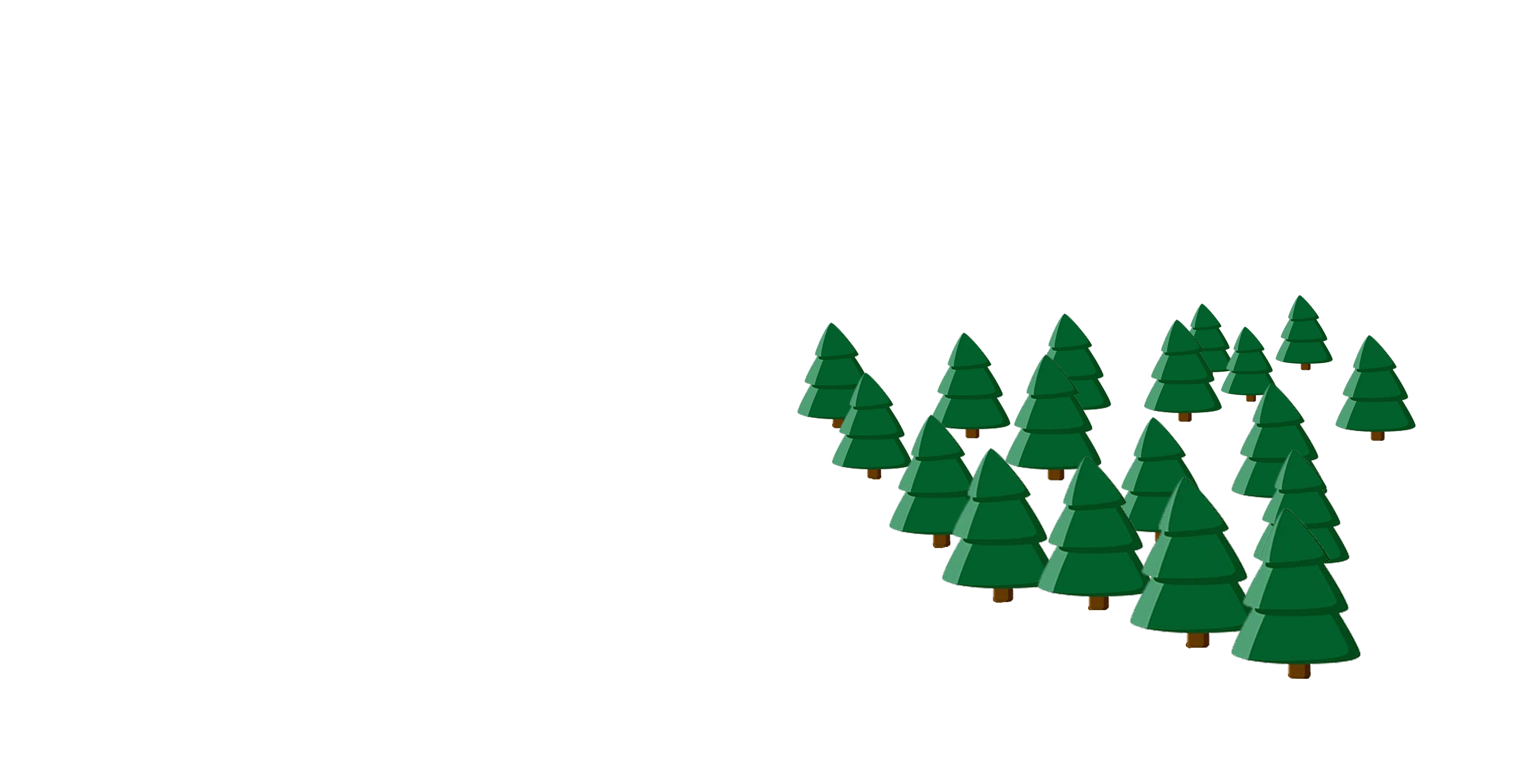 [Speaker Notes: 1979, Mason County, WA
Sandra Pearce ran a Christmas Tree Farm
She grew the trees, harvested them, drove them into town, and sold them herself
GR Kirk company willfully trespassed and cut 426 of them
She sued for RETAIL value of the trees, WITHOUT DEDUCTING COSTS
Kirk Company claimed they only owed STUMPAGE]
Pearce v. G. R. Kirk Co.92 Wash.2d 869 (1979 WA Supr. Ct.)
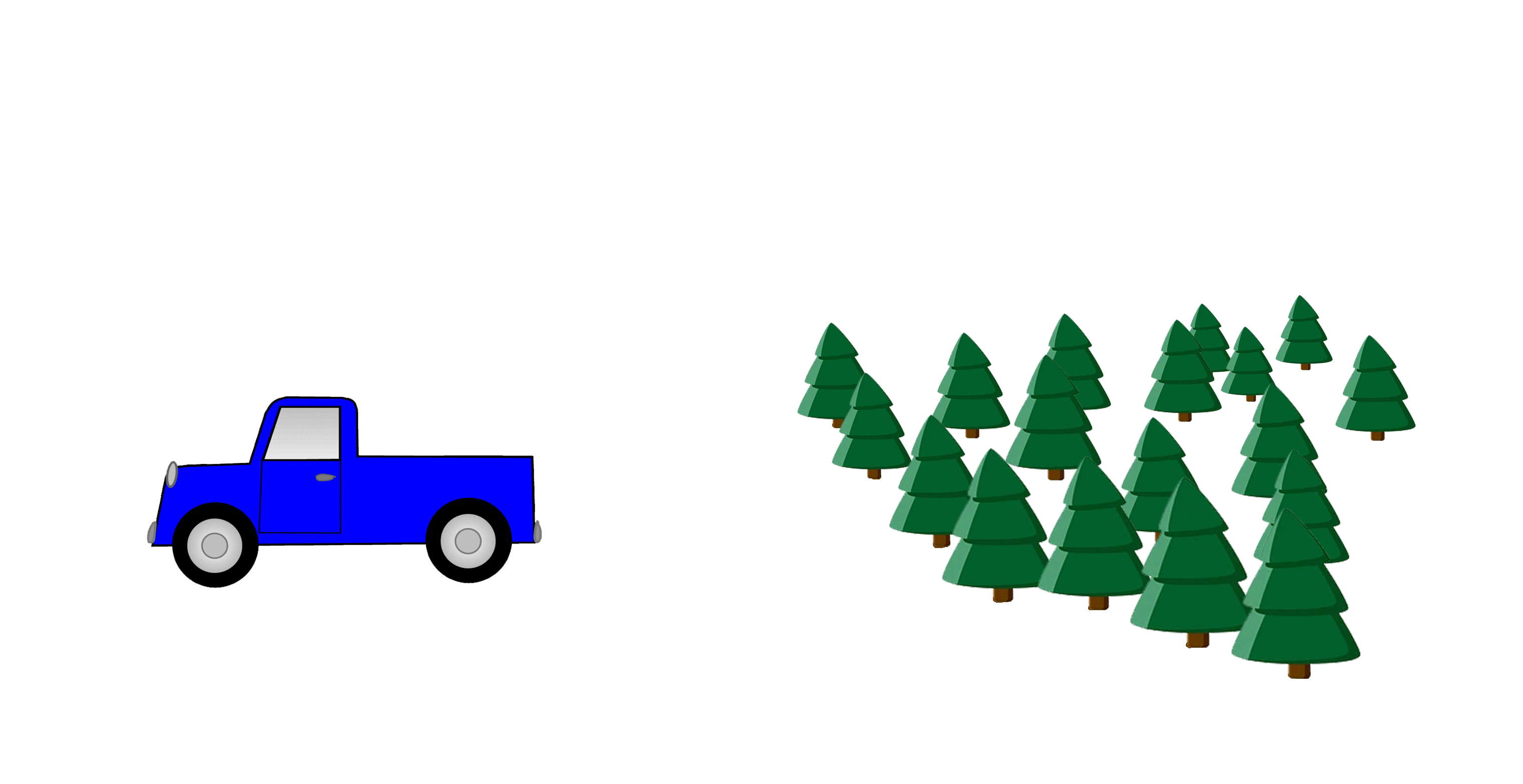 [Speaker Notes: 1979, Mason County, WA
Sandra Pearce ran a Christmas Tree Farm
She grew the trees, harvested them, drove them into town, and sold them herself
GR Kirk company willfully trespassed and cut 426 of them
She sued for RETAIL value of the trees, WITHOUT DEDUCTING COSTS
Kirk Company claimed they only owed STUMPAGE]
Pearce v. G. R. Kirk Co.92 Wash.2d 869 (1979 WA Supr. Ct.)
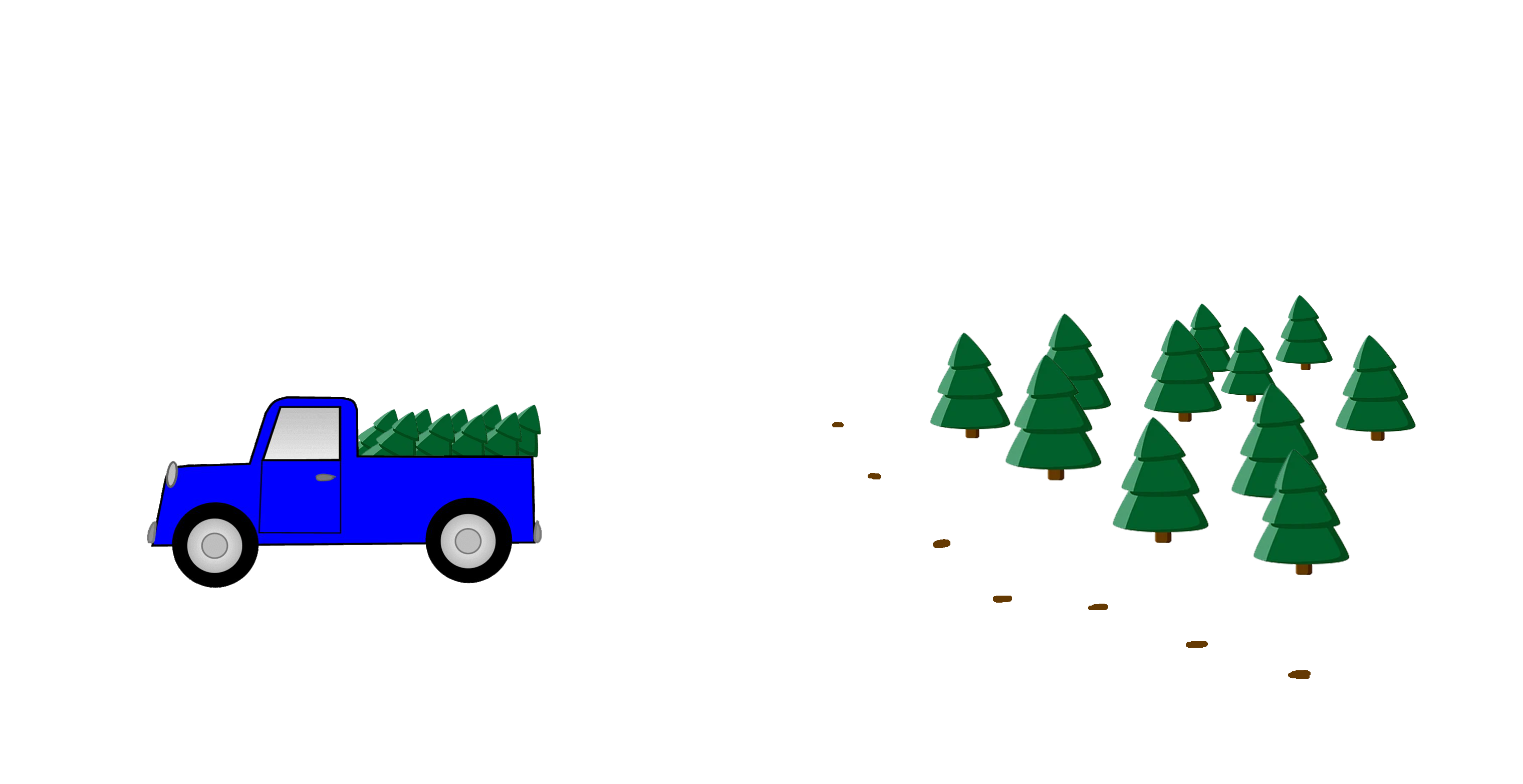 [Speaker Notes: 1979, Mason County, WA
Sandra Pearce ran a Christmas Tree Farm
She grew the trees, harvested them, drove them into town, and sold them herself
GR Kirk company willfully trespassed and cut 426 of them
She sued for RETAIL value of the trees, WITHOUT DEDUCTING COSTS
Kirk Company claimed they only owed STUMPAGE]
Pearce v. G. R. Kirk Co.92 Wash.2d 869 (1979 WA Supr. Ct.)
“[Pearce] planned, with the help of her father, to cut these Christmas trees and sell them at retail.”
[Speaker Notes: Upheld the jury verdict]
Pearce v. G. R. Kirk Co.92 Wash.2d 869 (1979 WA Supr. Ct.)
“[Pearce] planned, with the help of her father, to cut these Christmas trees and sell them at retail.”
“…to award her only the stumpage value would be to deny full compensation for her loss.”
[Speaker Notes: Upheld the jury verdict]
Pearce v. G. R. Kirk Co.92 Wash.2d 869 (1979 WA Supr. Ct.)
“[Pearce] planned, with the help of her father, to cut these Christmas trees and sell them at retail.”
“…to award her only the stumpage value would be to deny full compensation for her loss.”
NO DEDUCTION for labor of selling the trees because she would do it herself
[Speaker Notes: Upheld the jury verdict]
Tree Appraisal and Washington Law
Native/Indigenous Trees
Trees on Developed/Undeveloped Land
“Reasonableness”
Tree Appraisaland Washington Law
James Komen
BCMA #WE-9909B
RCA #555